Classificação de imagens
Módulo RP – TerraLib 5.0
Espaço da Imagem X Espaço de Atributos
bandas
x3
24
x3
24
x2
32
col
x1
10
x2
32
10
x1
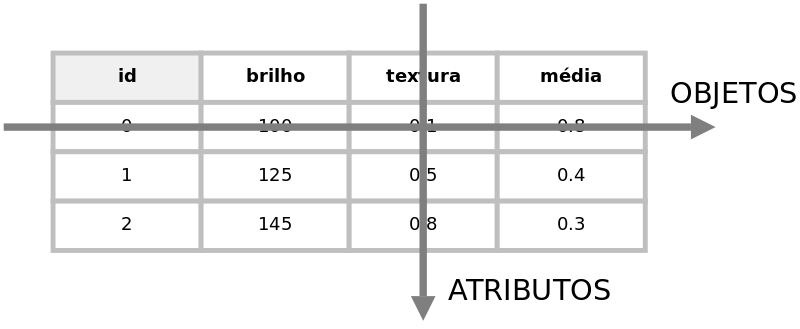 lin
Imagem
Segmentada
Segmentador
Atributos
de Região
Classificador
Imagem
Classificador
Atributos
de Pixel
Imagem
Classificada
Atributos para Segmentos
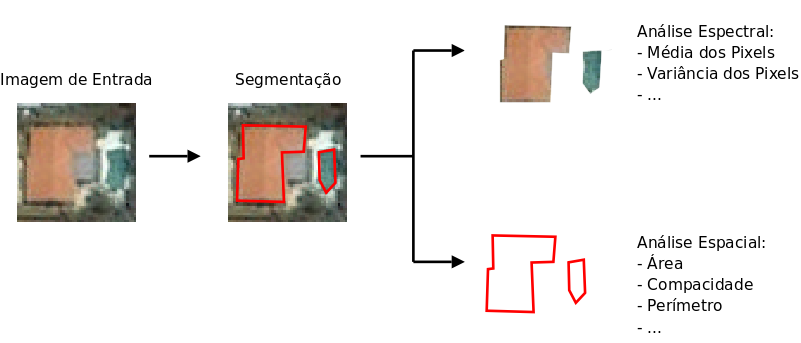 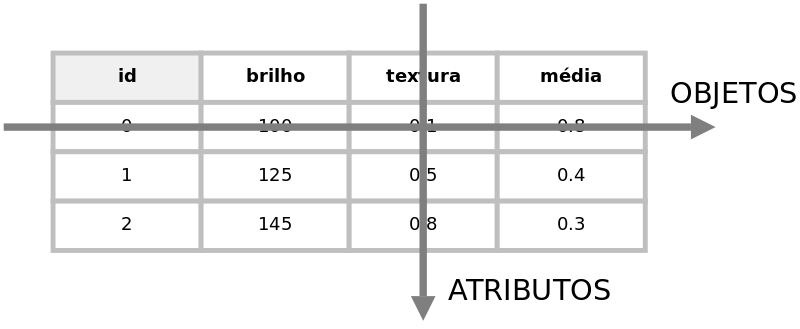 TerraLib
Módulos
Métodos
Classification
Kmeans
Dummy
RP
EM
ISOSeg
KMeans
MAP
SAM
Supervisionados
SAM
MAP
C4.5, SVM, …
Não-Supervisionados
Kmeans
EM
ISOSeg
KMeans
SOM, ANN, …
Métodos supervisionados  Amostras
Conjunto de pixels (cada conjunto  1 ROI)
Conjunto de polígonos
Arquivo classifier.h
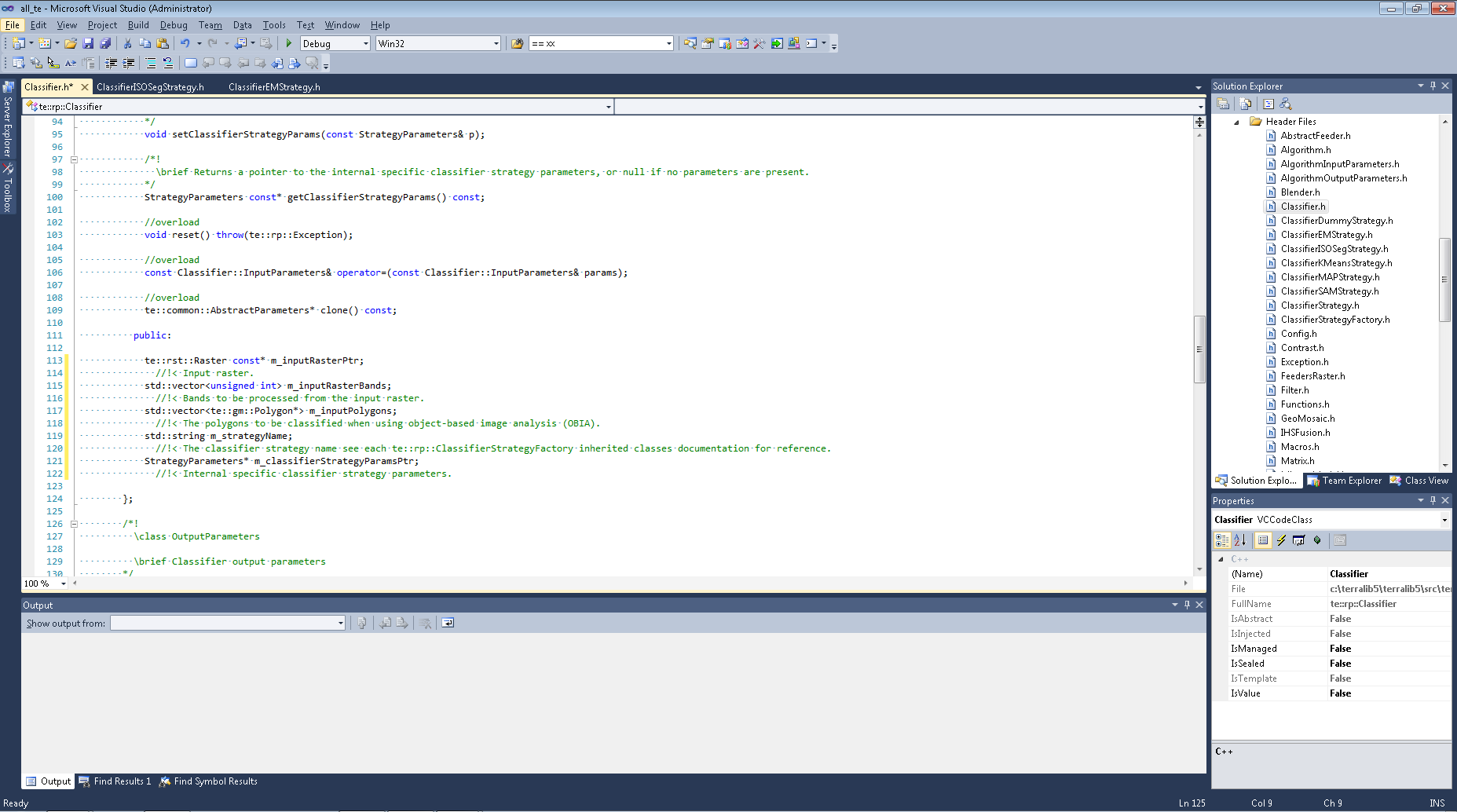 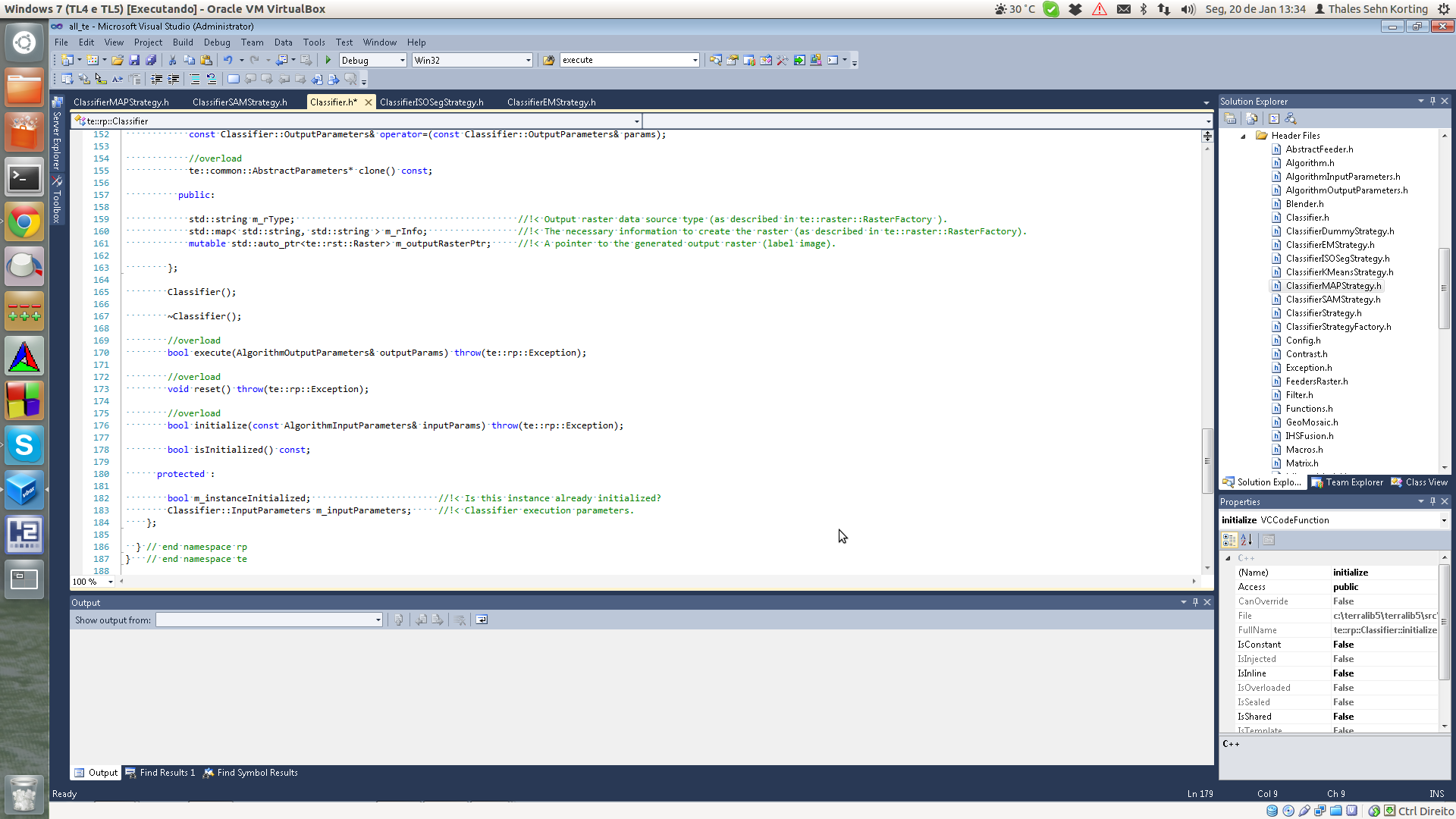 Proposta
Uniformizar o sistema de amostras
Com o mesmo conjunto de amostras pode-se testar todos os algoritmos supervisionados disponíveis

map<vector<double>, string> T_amostras
vector<T_amostras> T_roi (?)